It’s Your  Time!
Engage ... Participate
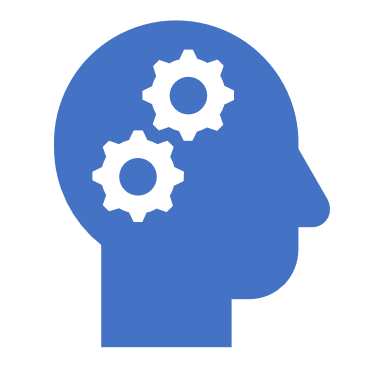 “Why do people get involved?”
[Speaker Notes: Have the participants think about this question while watching the following two videos]
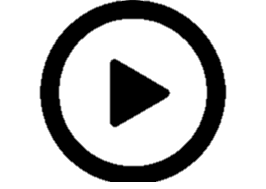 https://www.youtube.com/watch?v=s7L1jFog8zE
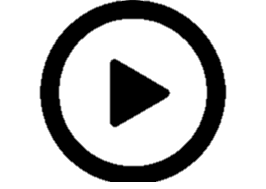 https://www.youtube.com/watch?v=rq3QXIVR0bs
“Why do people get involved?”
[Speaker Notes: They are passionate about issues that aren’t being addressed, and they want to make a change in their community.]
Get Involved: 5 stepsd1: Who Are You?2: What Do You Stand For?3: Making It Real4: It’s Your Time!5: Teens Who’ve Done It
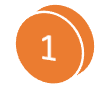 Who Are You?
What social groups make you, you?
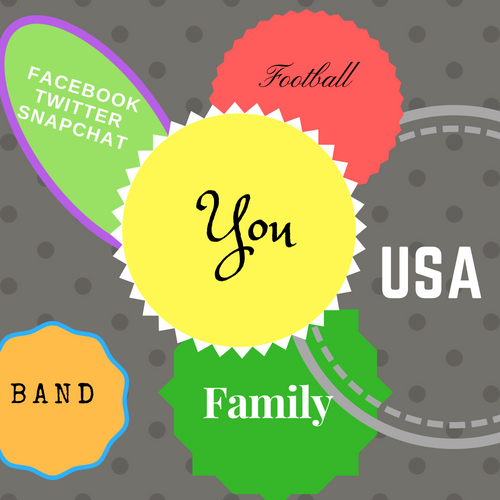 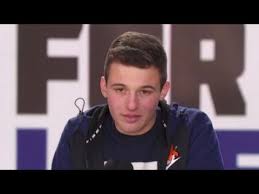 What communities are they speaking to and representing?
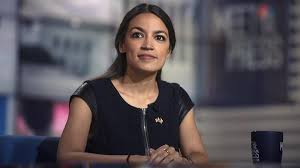 Cameron Kasky
Alexandria Ocasio-Cortez
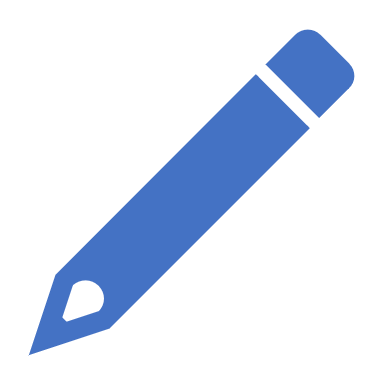 Activity 1: What communities are you a part of?
Use three of the stickies provided, and write on each one of the communities you are involved in.

Place them on the board on the wall in the correct section on the matrix (social groups, geographic location, online/social media, or personal relations).
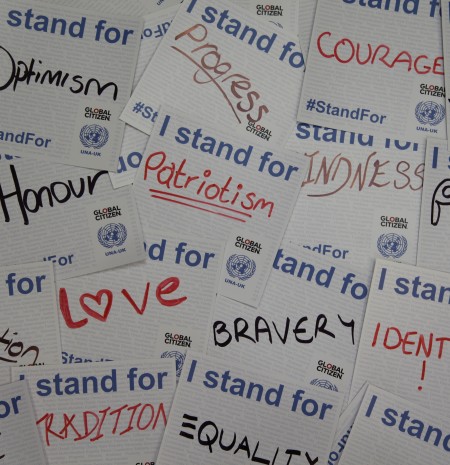 Groups gather around a set of values

What are yours?
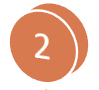 What Do You Stand For?
What are your values, and how do you convert them to action?
https://www.youtube.com/watch?v=fPdNbCtb16g
From Global Youth Village, http://www.globalyouthvillage.org/
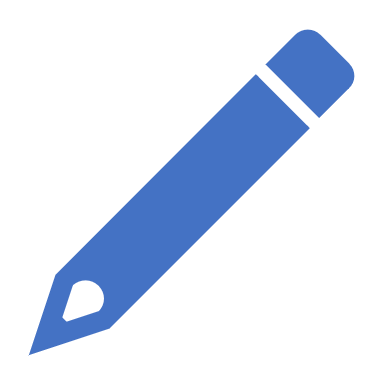 Activity 2: What are your values?
Take the list of values in your handout and circle 5-10 of them.
How to convert values to actions and results?1Use the diagram to help you answer
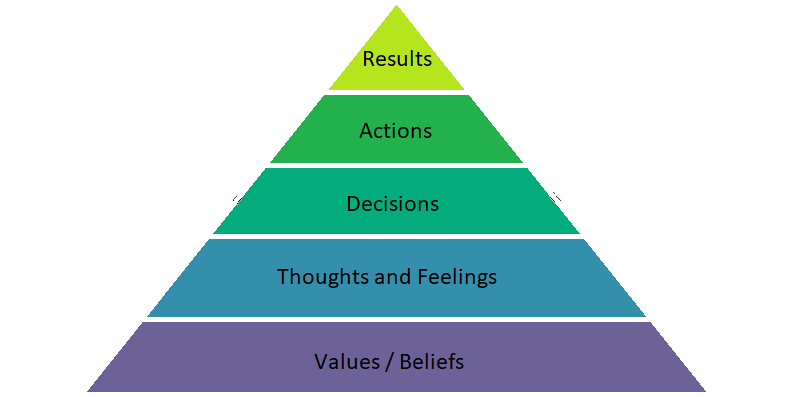 Your values, thoughts, and feelings will help you get involved.
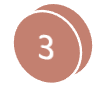 Making It Real
What upsets you in your community?
What’s a Healthy Community?
A Healthy Community
Community Attitudes
Connection
Belonging
Lack of Prejudice
Inclusiveness 
Security
Community Spirit
Basic Needs
Community Values
Sufficient Resources
Safety
Health
Organization
Cleanliness
Employment Opportunities
Respect
Trust
Honesty
Openness
Dependability
Acceptance
What makes communities healthy?
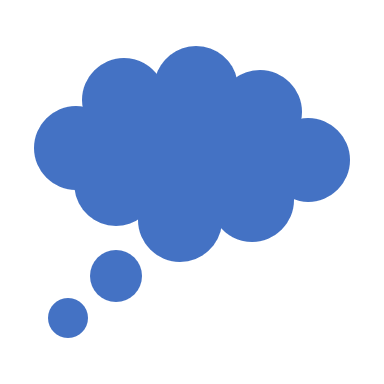 Choose one community you are involved in. Write down:
3 things that makes it healthy?
3 things that need to be improved?
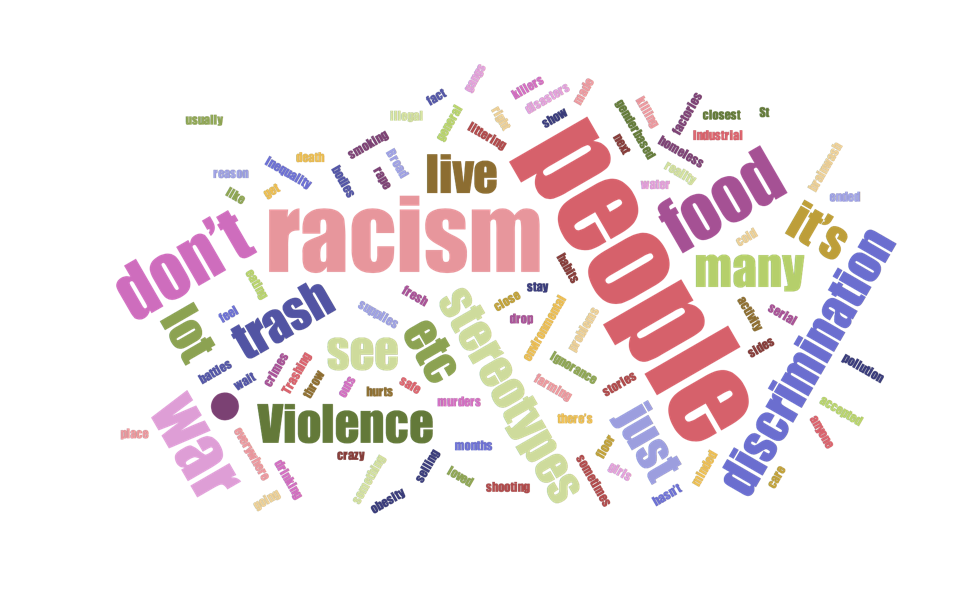 Finding Your Issues
What in your community: 
Ticks you off?
Are you dissatisfied with?
Could be improved?
Is missing?
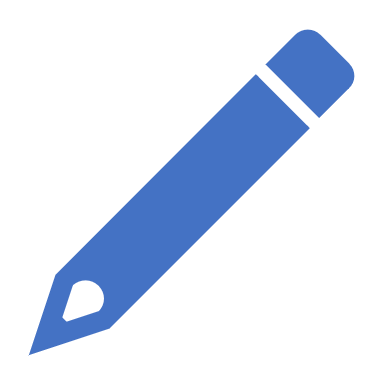 Activity 3: Finding Your Issues
Pick three things that upset you about your community or could be improved. Write them down and share one with the group.
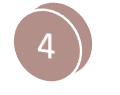 It’s Your Time!
What helps and what gets in the way of getting involved
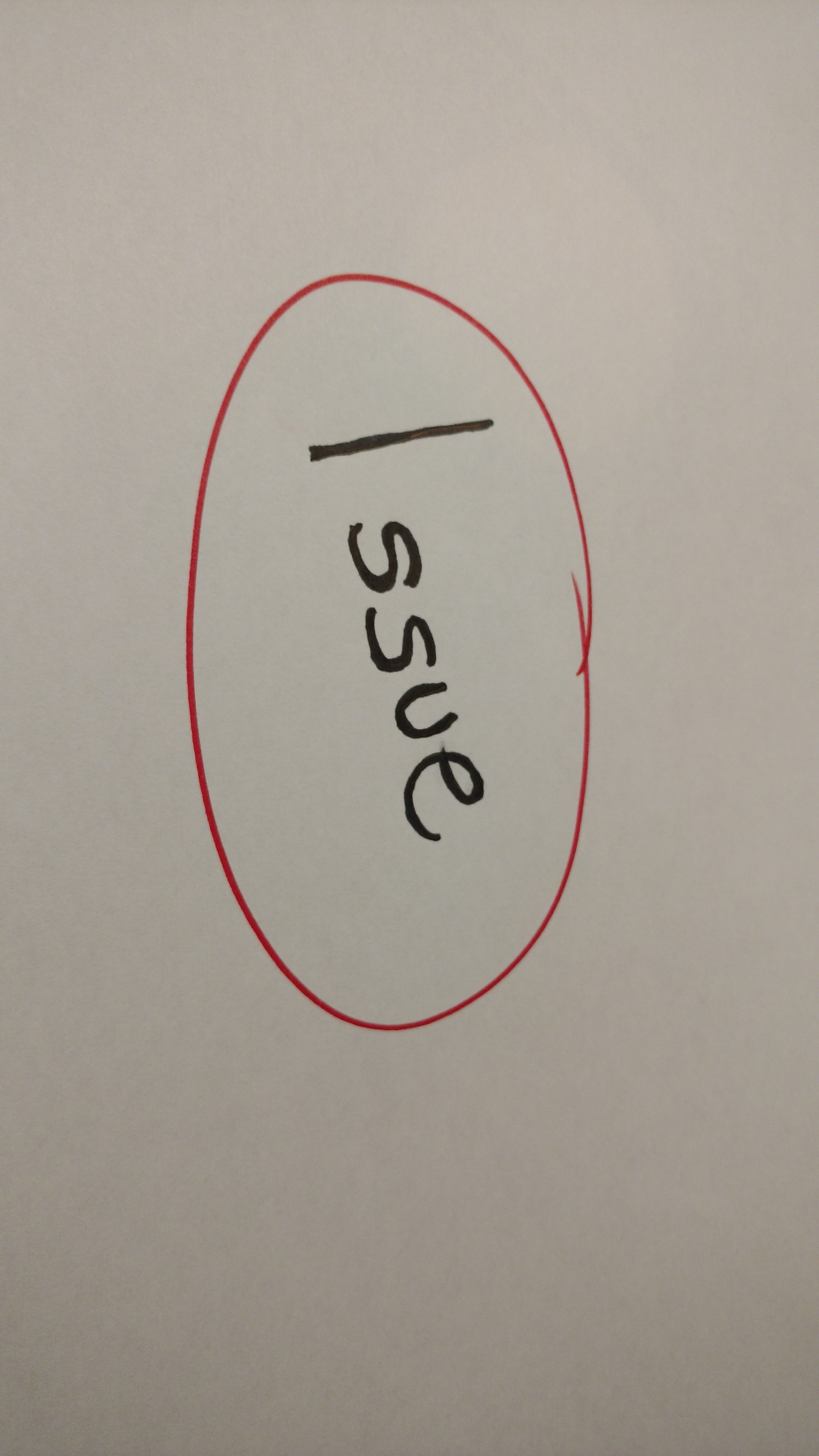 Picking an Issue
Pick one issue from your list from Activity 3 about what upsets you or could be improved and circle it.

This is the issue you will be focusing on later.
Three Ways to Get Involved
Example 1: Bullying
Three ways to get involved:
PERSONAL ACTION: educate yourself about what bullying is, and how to prevent it. Make an effort to stop bullying people, and support people who are bullied by others
WORK WITH ORGANIZATION: talk with teachers and administrators in your school about being on a school safety committee or speaking to the student body about bullying
SPREAD THE WORD: make posters to put up around your school spreading awareness about bullying and how to prevent it
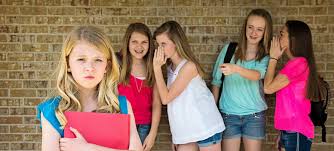 Activity 4: Get Involved With Your Issue
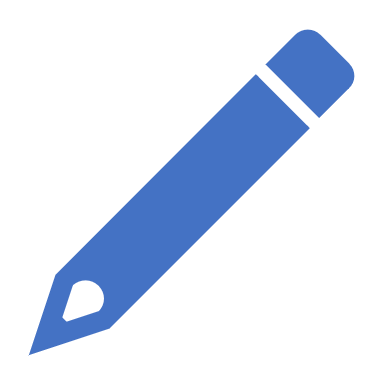 Use your own issue, and come up with 3 ways you can get involved: a personal action, work with an existing organization, and spreading the word.

After you have these 3, discuss your ideas with your partner(s) and give each other suggestions.
[Speaker Notes: Work with Sam]
Will you really do something when you get home??
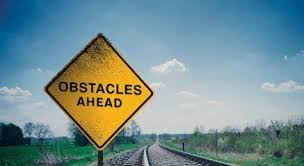 There are many things that can prevent you from getting involved.
By getting involved in your community, you could be putting yourself into a spotlight, an uncomfortable conversation, or a dangerous situation. However, it is worth it!
It can be scary to put yourself out there
[Speaker Notes: quotes]
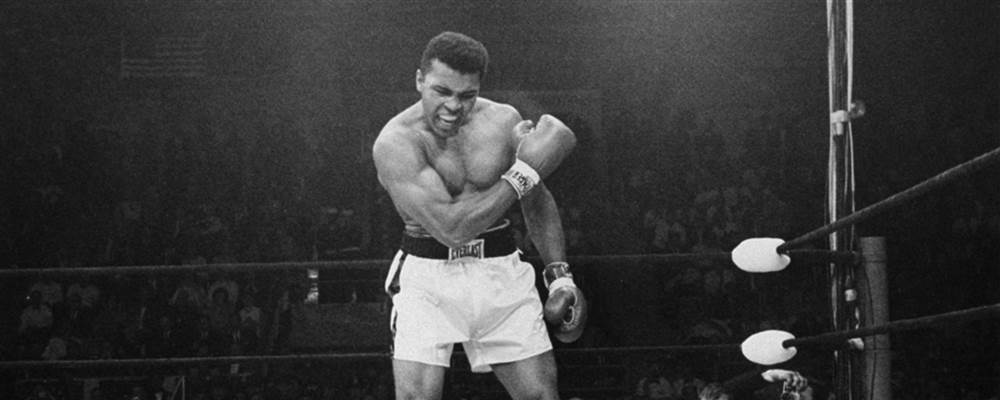 “He who is not courageous enough to take risks will accomplish nothing in life” –
Muhammad Ali, boxer
“When you look ahead and darkness is all you see, faith and determination will pull you through,” – Drake, rapper
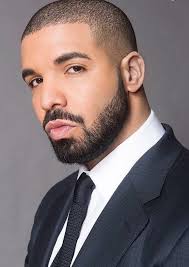 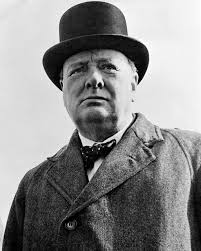 “Success is not final, failure is not fatal: it is the courage to continue that counts,”– Winston Churchill, Prime Minister of England during World War II
Activity 5: Finding the Time
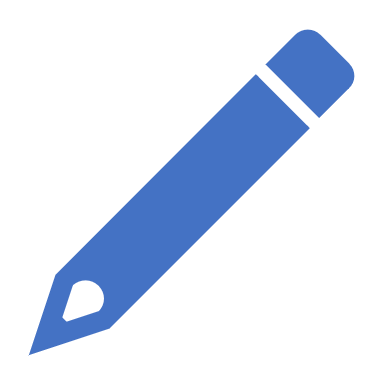 You must evaluate your priorities to make time to get involved.

In your handbooks, fill out Activity 5 table.
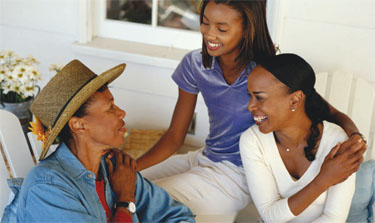 Getting help
Impact Center as a resource
List of organizations
Search to find organizations in your area
Support of parents/ guardians/ other mentors
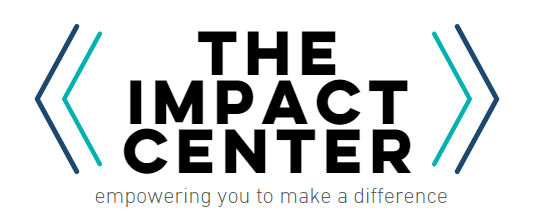 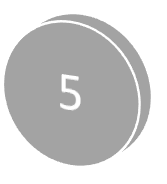 Teens Who’ve Done It
Teens who have made a difference, on a large and small scale
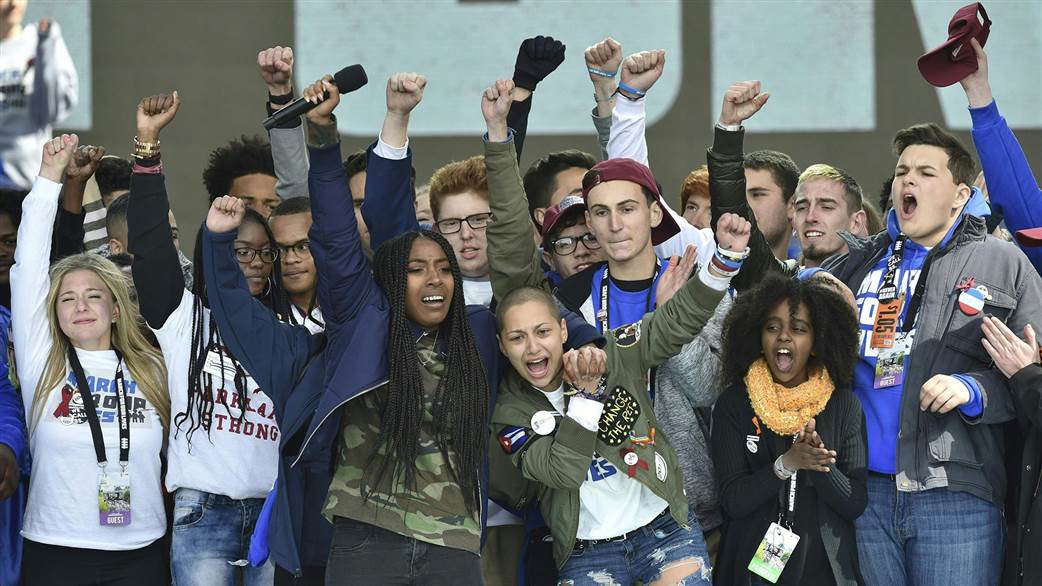 #NeverAgain
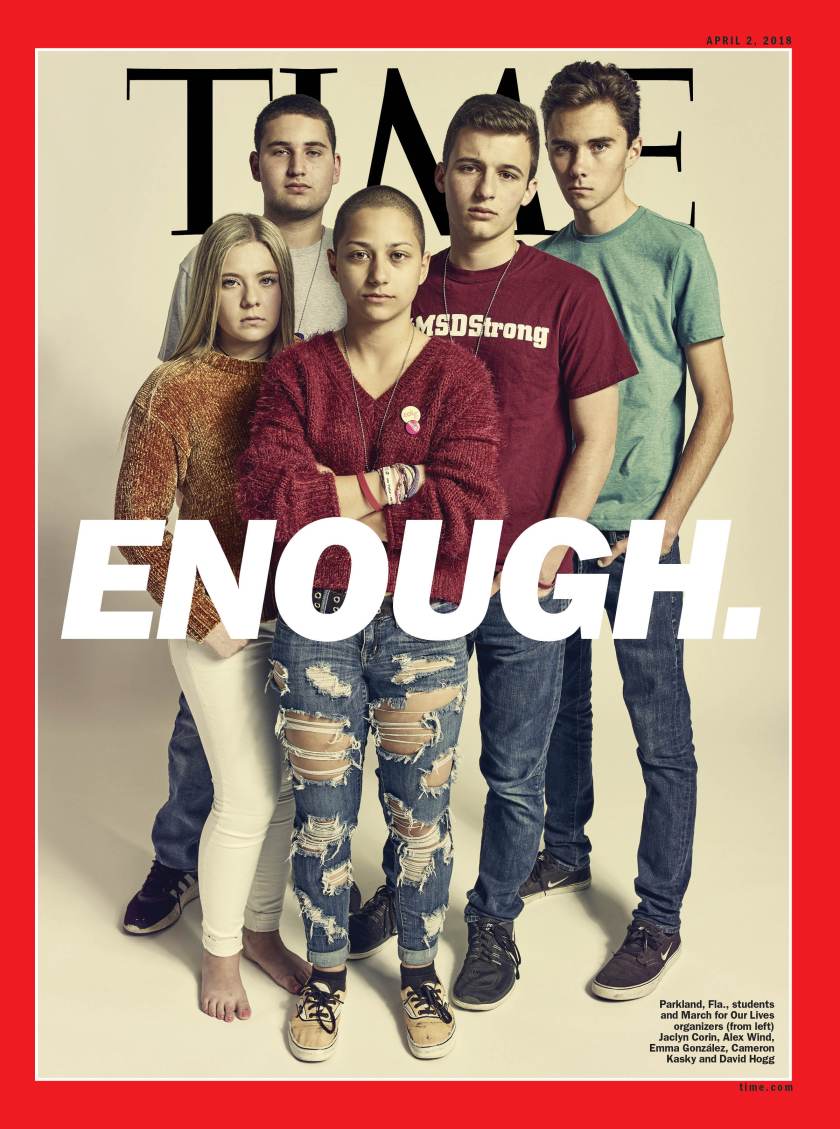 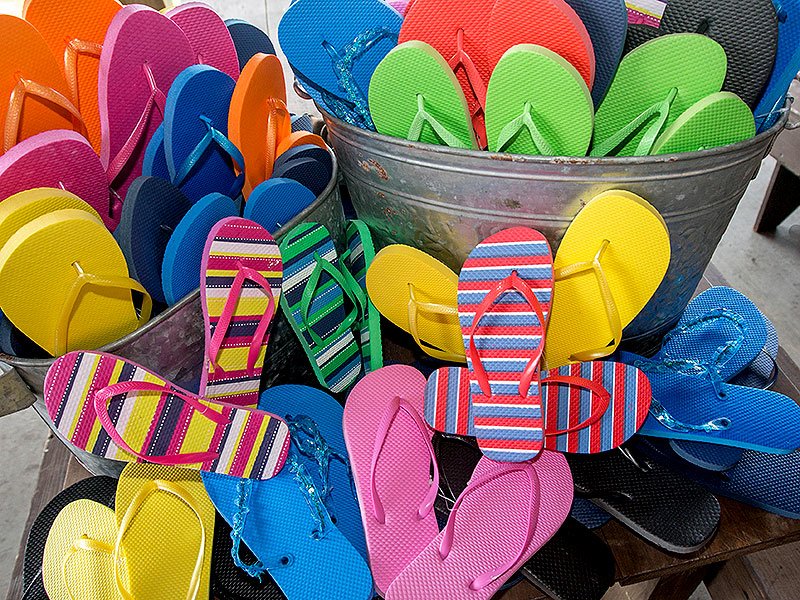 Daniel Mahoney and the Flip Flop Drop
Daniel Mahoney and his five friends helped the Inner City Night Shelter (ICNS), a homeless housing facility in Savannah, Georgia, by raising money to buy 3,200 pairs of flip flops to give to homeless people in need of shower shoes for the dirty showers. 
They raised awareness about their cause in the local news, and then did fundraising around their community. 

https://people.com/human-interest/heroes-among-us-georgia-teens-help-homeless/
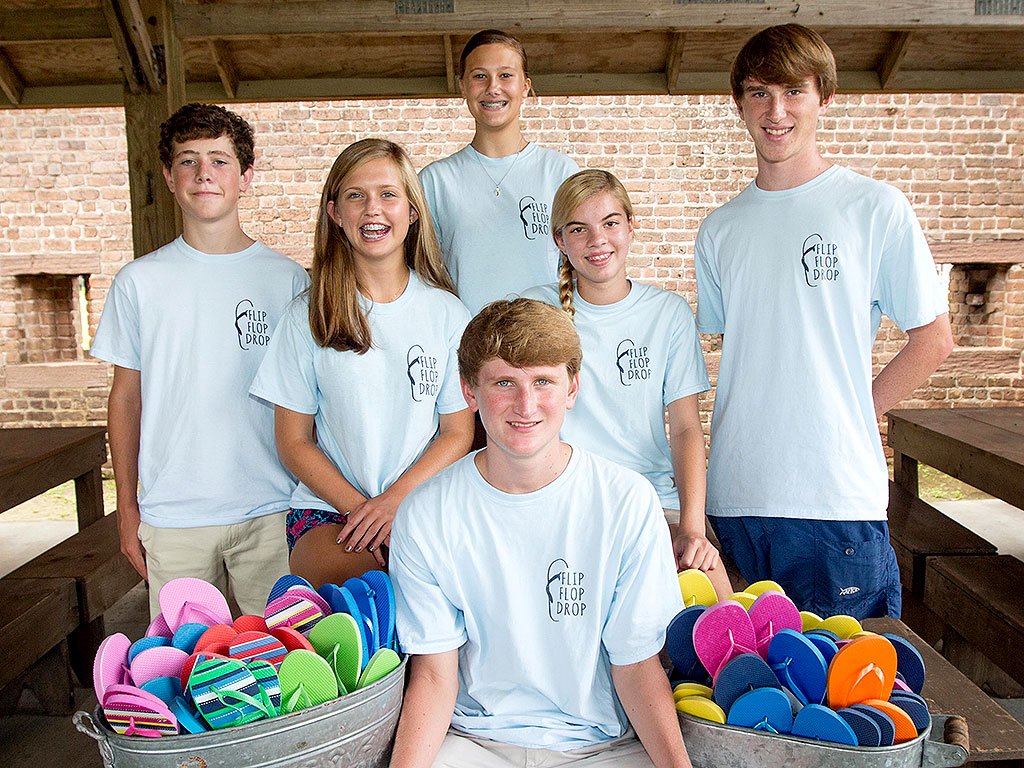 https://www.youtube.com/watch?v=ctP9I-lT6kc
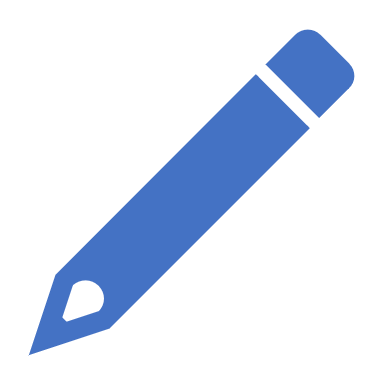 Activity 6: Community Needs Survey
Perform this survey in your community to learn about more issues affecting community members. 

Send an email to the Impact Center telling them about your experiences, and you will be sent a certificate for the training.
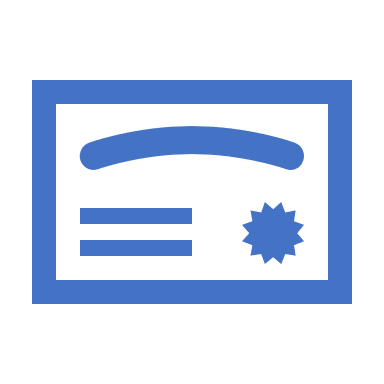 TakeawaysWhat part of the training sticks with you?
Special Thanks to:
Created for Impact CenterdDiyaa Kaufman, Girl Scout Gold AwardAugust 2018©DiyaaKaufman2018
Quick Survey
A few questions to help us improve the training
What did you like best about the training?
What did you like least about the training?
When were you most bored? Why?
What was the best activity? The worst activity?
Was the training too long? Too short?
Do you think you can use the information you learned to get involved? If so, what will you do?